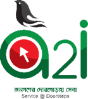 আজকের মাল্টিমিডিয়া ক্লাসে সবাইকে
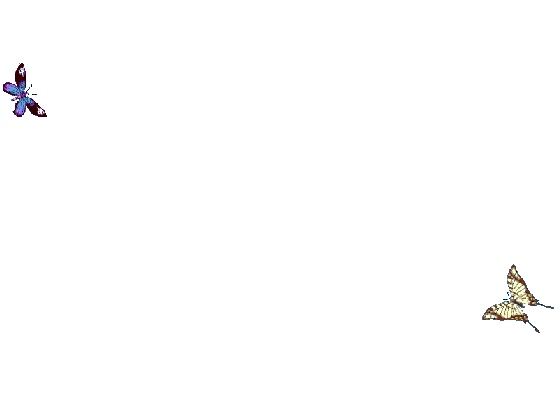 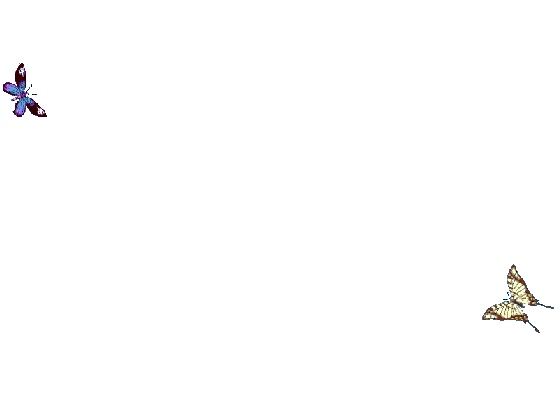 স্বাগতম
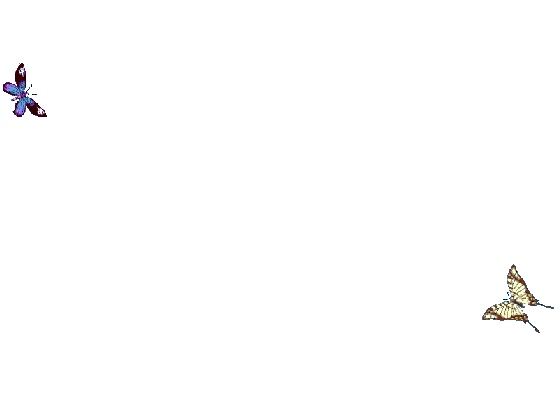 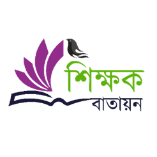 শিক্ষক পরিচিতি
নাম: সুবর্ণা রায়
সহকারী শিক্ষক
কাজীনগর সরকারী প্রাথমিক বিদ্যালয়
বেগমগঞ্জ,নোয়াখালী।
পাঠ পরিচিতি
শ্রেণি: পঞ্চম
বিষয়: বাংলা
পাঠ: ০৯
	পাঠ শিরোনাম: শব্দদূষণ
সময়: ৪০ মিনিট
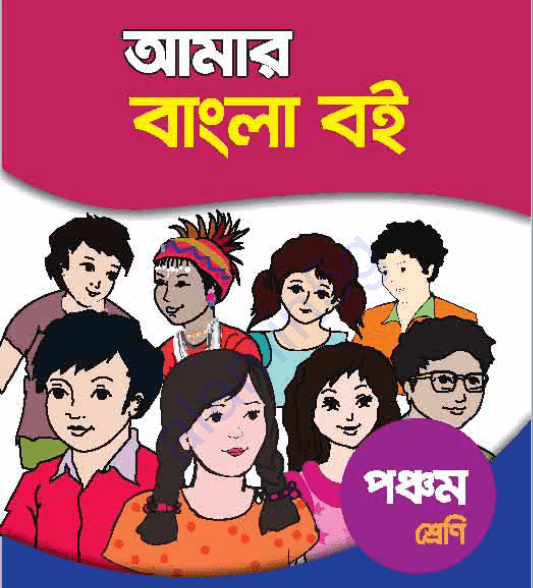 শিখনফল:
কবিতা শুনে মূলভাব বুঝতে পারবে।(২.২.১)
শোনা
বলা
কবিতা সম্পর্কিত প্রশ্নের উত্তর বলতে পারবে।(২.২.২)
পড়া
পাঠ্যবইয়ের কবিতা সাবলীলভাবে আবৃত্তি করতে পারবে।(২.২.২)
লেখা
পাঠ ও পাঠ বহির্ভূত শব্দ ব্যবহার করে নতুন বাক্য লিখতে পারবে।(১.১.৫)
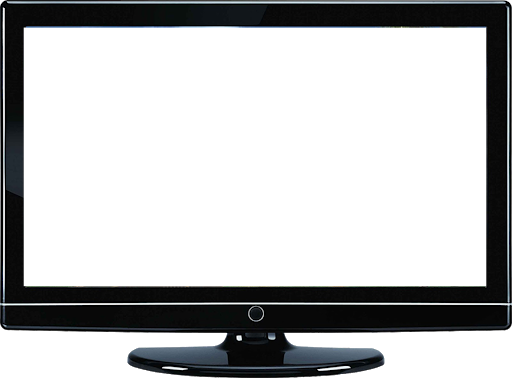 এসো আমরা একটি ভিডিও দেখি…
ছবিতে আমরা কী দেখতে পাচ্ছি?
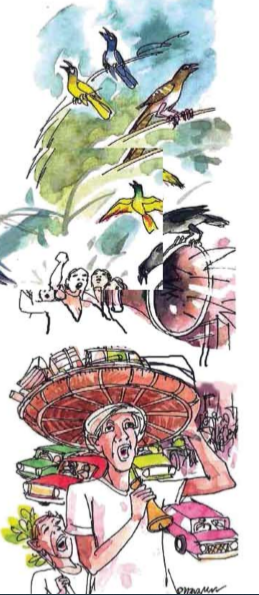 বলতে পারবে আজ আমরা কী নিয়ে পড়ব?
আজ আমরা পড়ব...
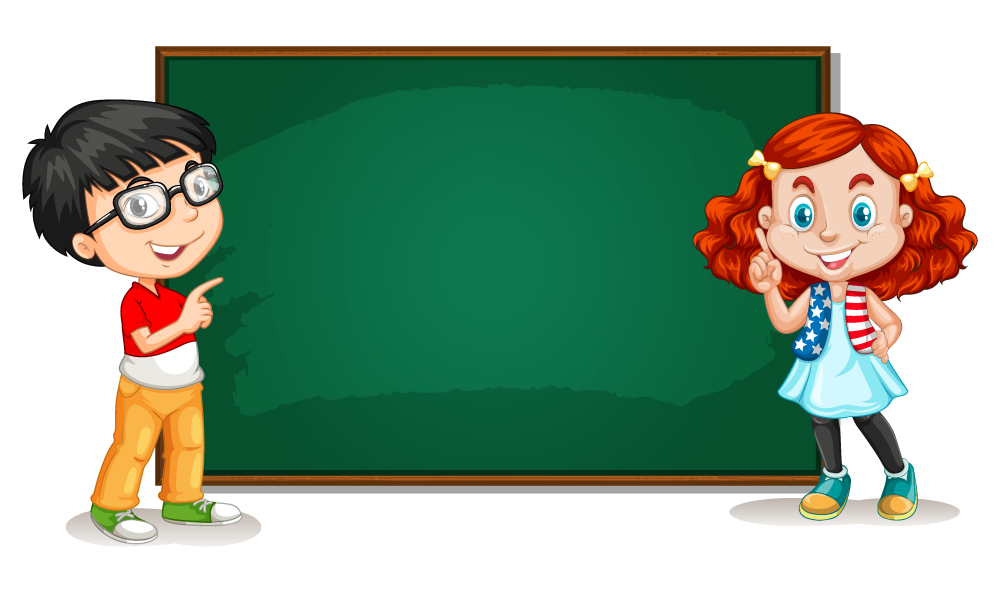 শব্দদূষণ
সুকুমার বড়ুয়া
কবি পরিচিতি
সুকুমার বড়ুয়া ১৯৩৮ সালের ৫ই জানুয়ারি চট্টগ্রামের রাউজানে জন্মগ্রহণ করেন।
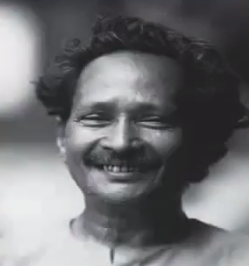 তিনি একজন প্রখ্যাত ছড়াকার।
পাগলা ঘোড়া , ভিজে বেড়াল , চন্দনা রঞ্জনার ছড়া ,চিচিংফাঁক প্রভৃতি তাঁর উল্লেখযোগ্য গ্রন্থ ।
তিনি শিশু সাহিত্যে বাংলা একাডেমি পুরস্কার লাভ করেন।
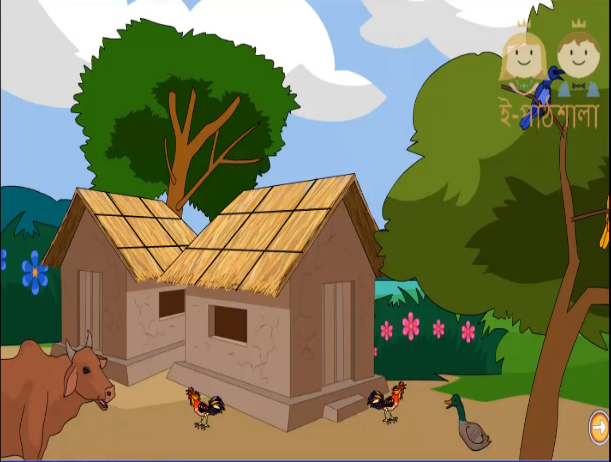 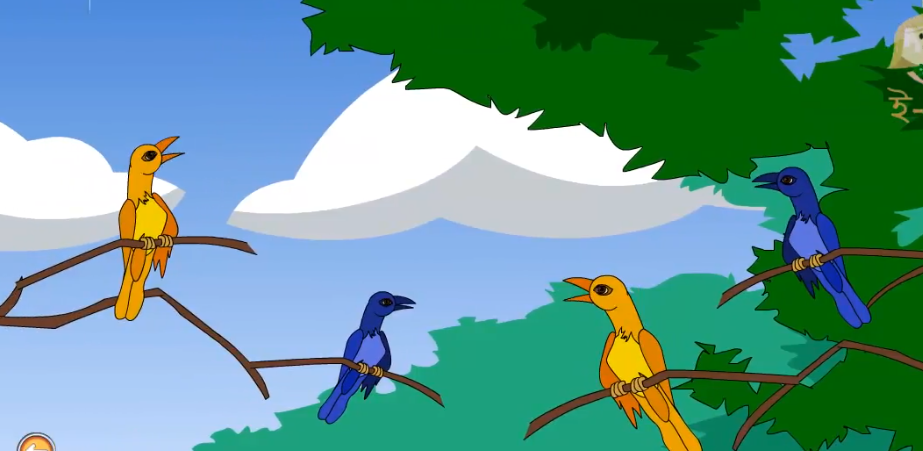 গরু ডাকে হাঁস ডাকে-ডাকে কবুতর
গাছে ডাকে শত পাখি সারা দিনভর।
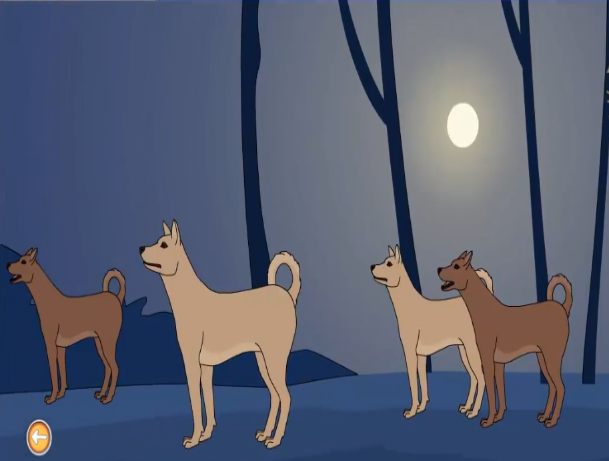 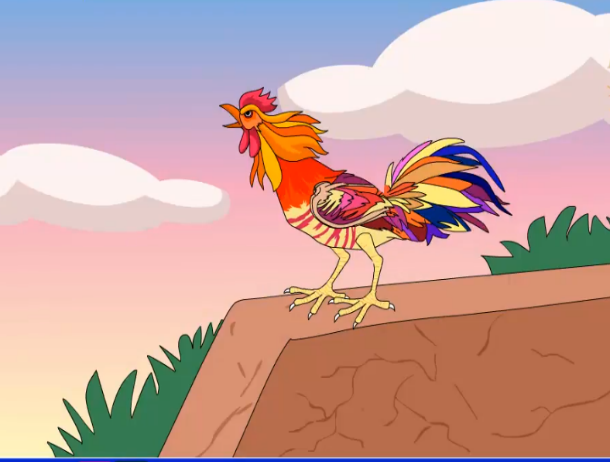 মোরগের ডাক শুনি প্রতিদিন ভোরে।
নিশিরাতে কুকুরের দল ডাকে জোরে।
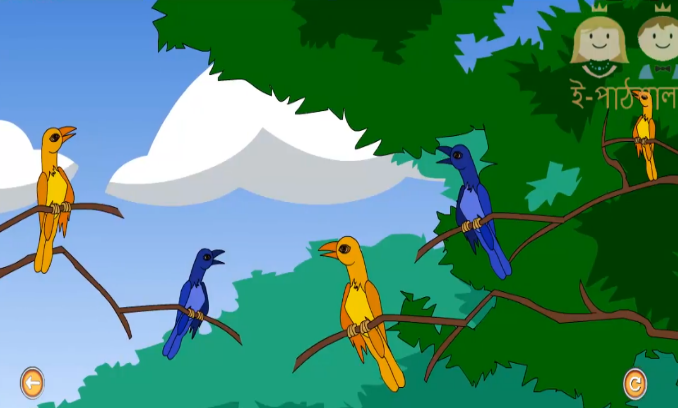 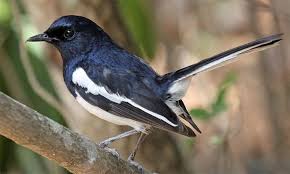 দোয়েল চড়ুই মিলে কিচির মিচির
গান শুনি ঘুঘু আর টুনটুনিটির।
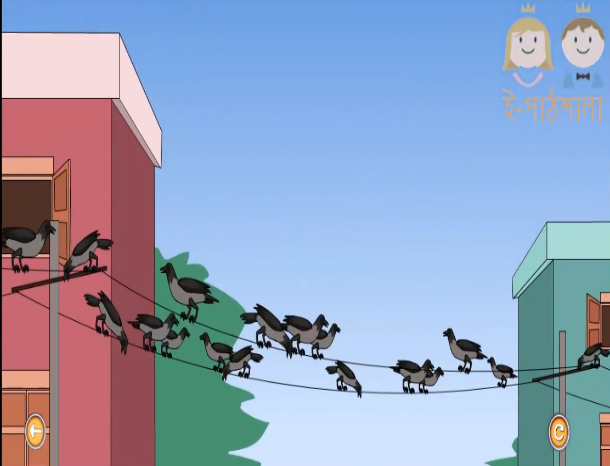 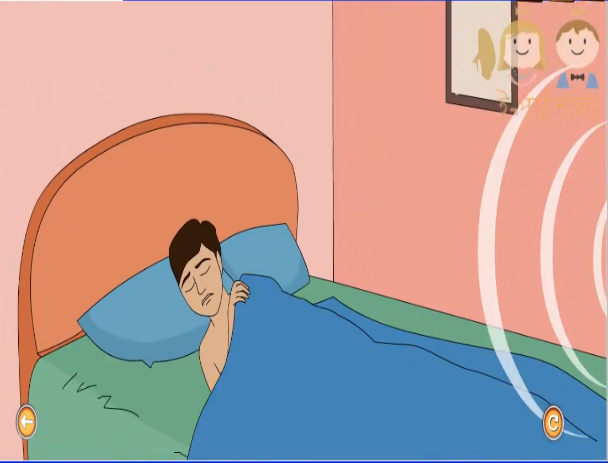 শহরের পাতি কাক ডাকে ঝাঁকে ঝাঁকে 
ঘুম দেয়া মুশকিল হর্নের হাকে।
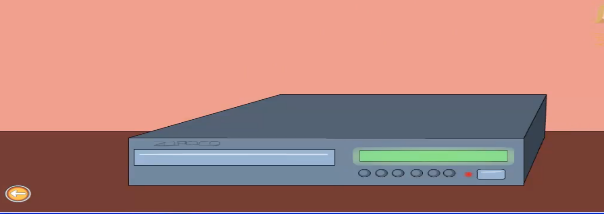 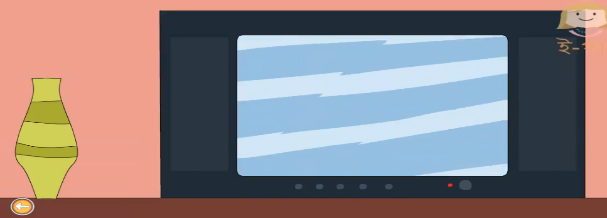 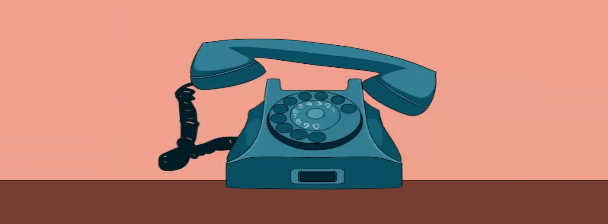 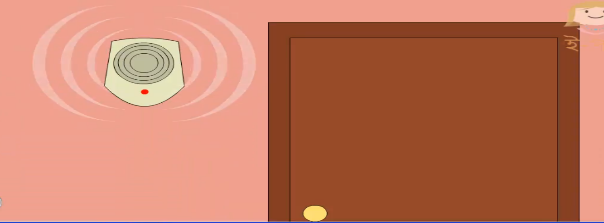 সিডি চলে, টিভি চলে, বাজে টেলিফোন
দরজায় বেল বাজে, কান পেতে শোন।
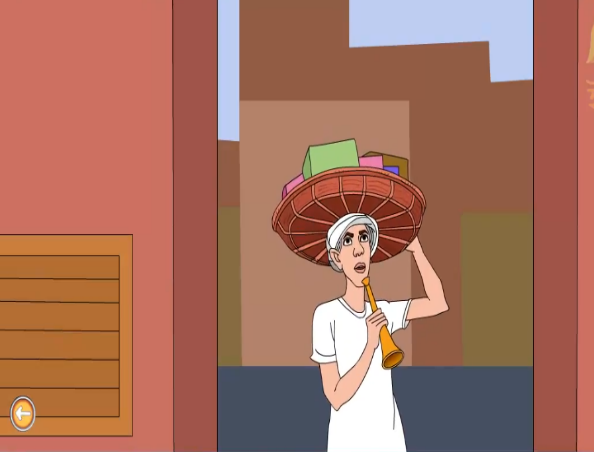 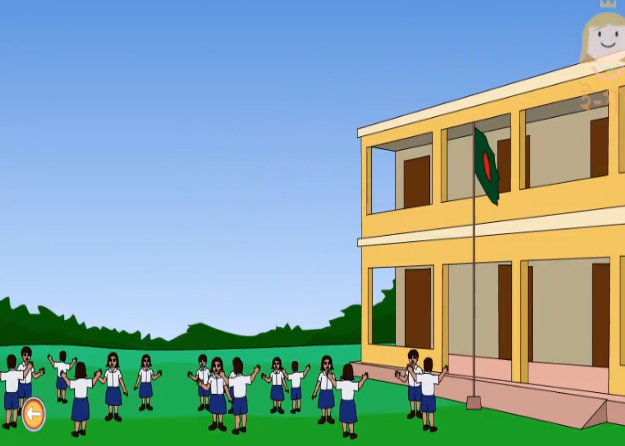 গলিপথে ফেরিঅলা হাঁকে আর হাঁটে
ছোটদের হইচই ইশকুল মাঠে।
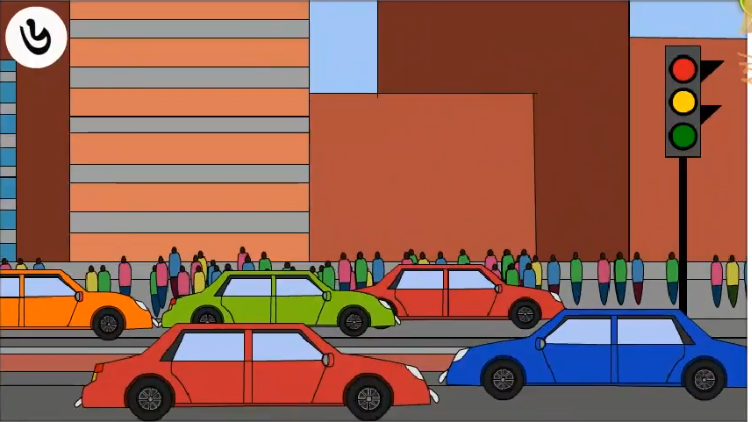 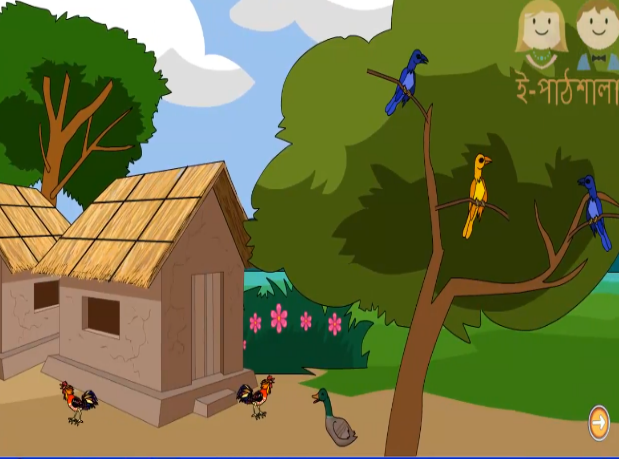 পল্লির সেই সুরে ভরে যায় মন
শহুরে জীবন জ্বালা-শব্দদূষণ
শিক্ষকের আদর্শ আবৃত্তি
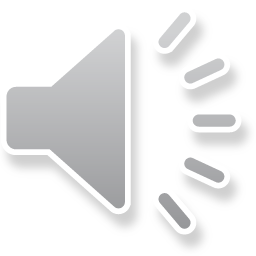 শব্দের অর্থগুলো জেনে নিই
গভীর রাত্রি
পাখির ডাকাডাকির আওয়াজ
অত্যন্ত কোলাহলে শব্দদূষণ ঘটে
রাস্তায় বা বাড়ি বাড়ি ঘুরে যারা জিনিসপত্র বিক্রি করেন
নিশিরাত
কিচির মিচির
ফেরিঅলা
শব্দদূষণ
শিক্ষার্থীদের সরব পাঠ ও প্রমিত উচ্চারণ অনুশীলন
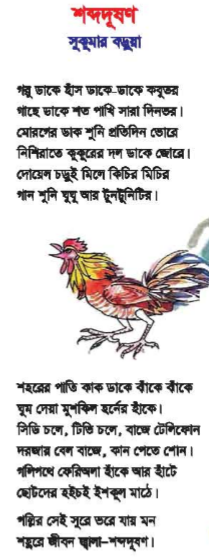 পাঠ্যবইয়ের ৪১ নং পৃষ্ঠা খুলে পাঠ্যাংশটুকু জোড়ায় আবৃত্তি কর:
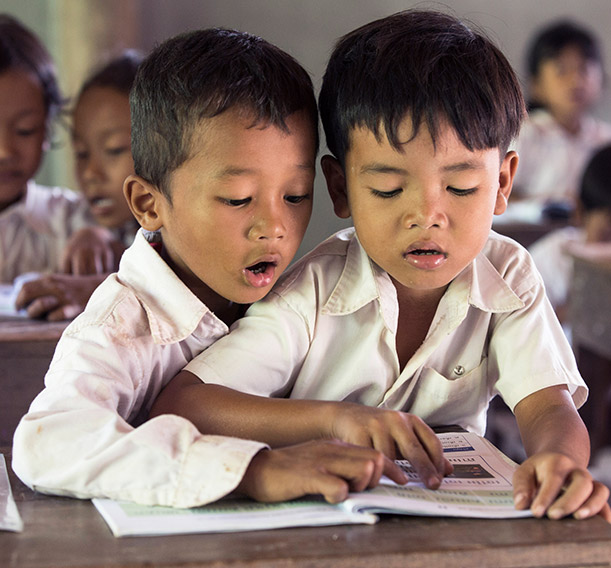 একক কাজ
ঘরের ভিতরের শব্দগুলো খালি জায়গায় বসাও:
শব্দদূষণ
ফেরিঅলা
কিচির মিচির
নিশিরাত
ক. ............... চেঁচামেচি কর না, সবাই ঘুমুচ্ছে।
খ.ভোর বেলাতেই পাখির .................. শুনতে শুনতে আমার ঘুম   	ভাঙ্গে।
গ. ............... হাঁক  দিচ্ছে-থালাবাসন চাই?
ঘ. ................ আমাদের শোনার ক্ষমতা কমিয়ে দেয়।
দলগত কাজ
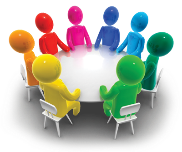 শহুরে জীবনের সাথে গ্রামের জীবনের তুলনা করি ও লিখি:
মূল্যায়ন
মৌখিক/লিখিত
নিচের প্রশ্নগুলোর উত্তর বলি:
১.কবিতায় কোন কোন পশু ও পাখির কথা বলা হয়েছে?
২.শহরে কী কারণে শব্দ দূষণ হয়?
৩.কুকুরের ডাক আর পাখির ডাকের মধ্যে কোনটি তোমার ভালো লাগে?কেন?
পরিকল্পিত কাজ
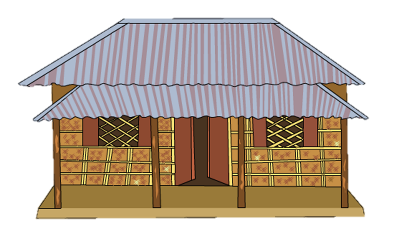 পল্লির সেই সুরে ভরে যায় মন 
শহুরে জীবন জ্বালা-শব্দদূষণ।
-কথাটি দ্বারা কবি কী বুঝিয়েছেন ৫টি বাক্যে লিখ?
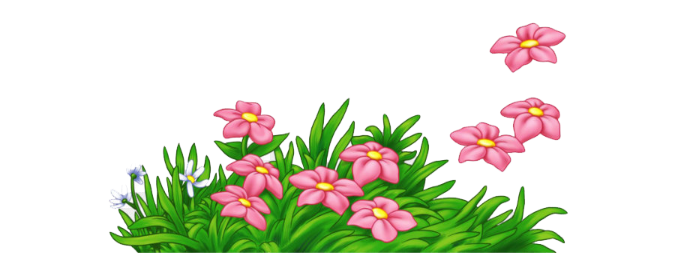 One day one word
মুশকিল
সংকট
ভেজালে বাজার ছেয়ে গেছে, আসল-নকল চেনাই মুশকিল।
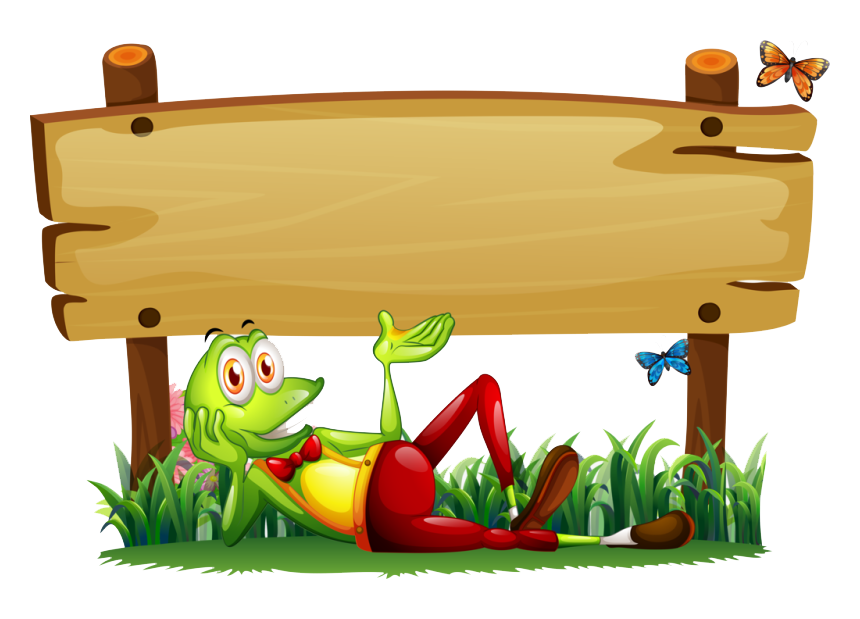 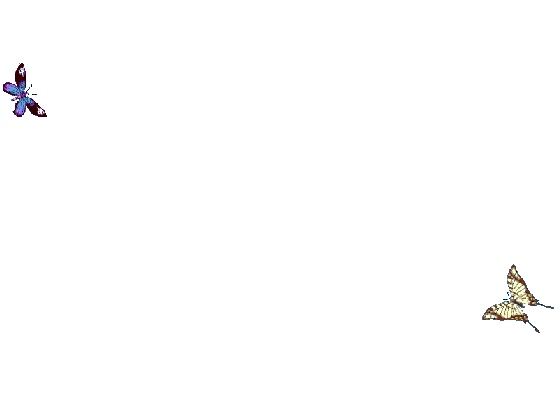 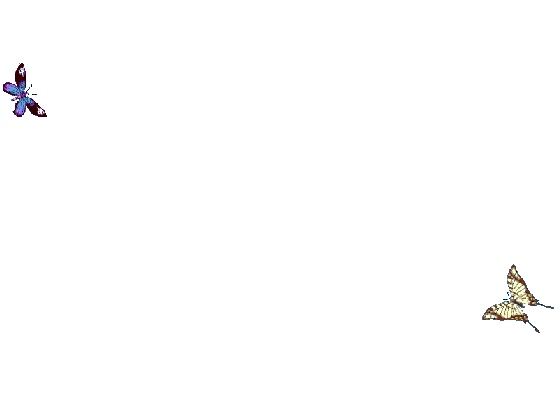 ধন্যবাদ
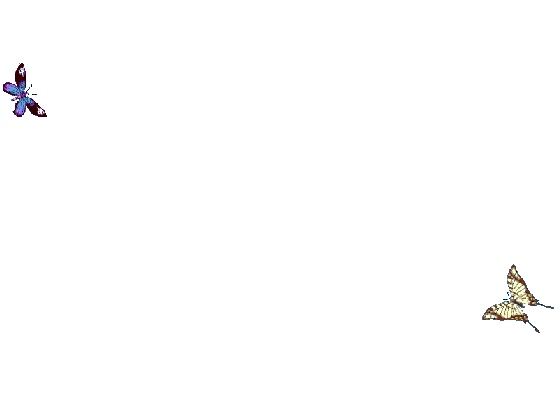